ACREDITARE ERASMUS+
 COLEGIUL TEHNIC „ION HOLBAN” IAȘI
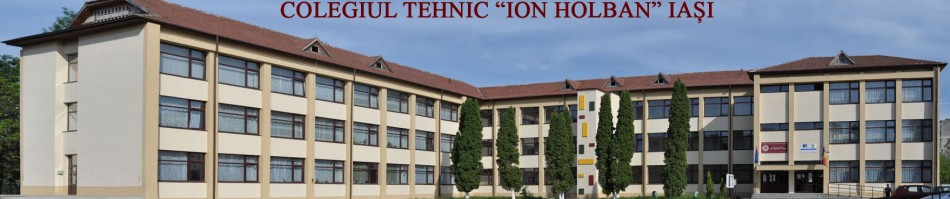 CALENDAR 2023
Acreditare VET nr. 2020 -1-RO01-KA120-VET- 095711
Proiect nr. 2022-1-RO01-KA121-VET-000059452
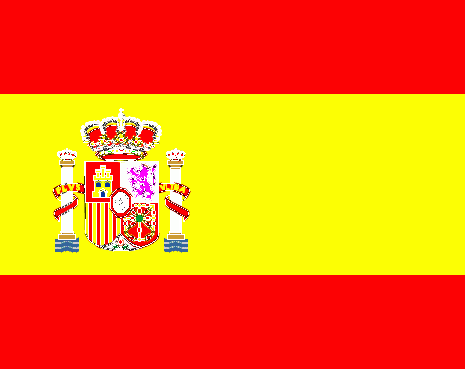 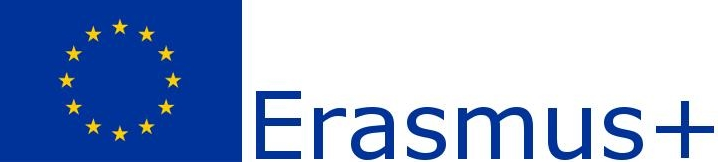 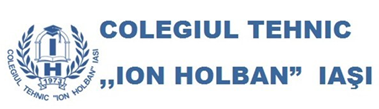 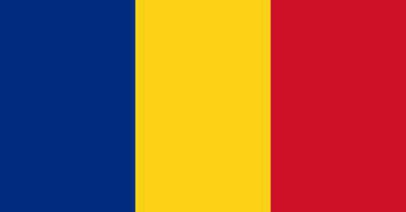 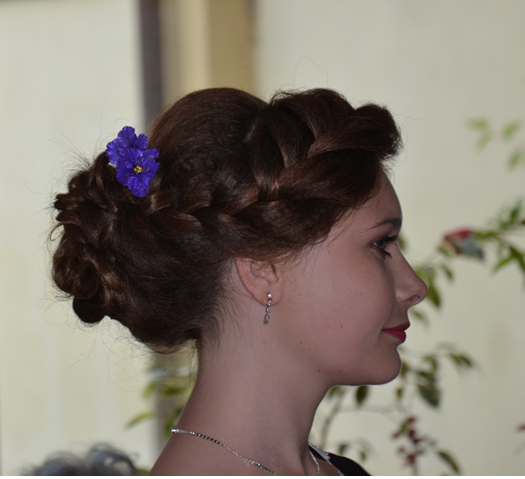 IANUARIE
“Frumuseţea este umbra lui Dumnezeu asupra universului.” - Gabriela Mistral
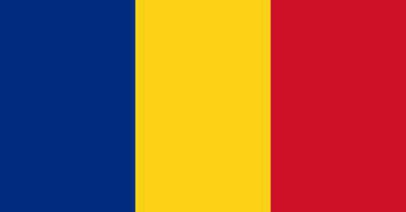 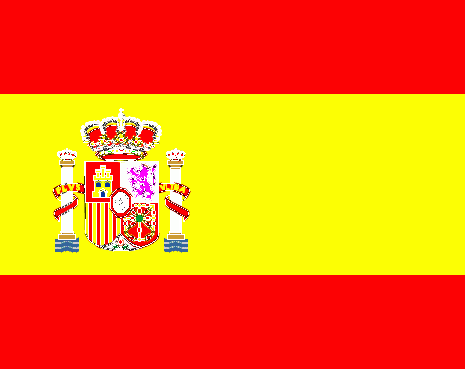 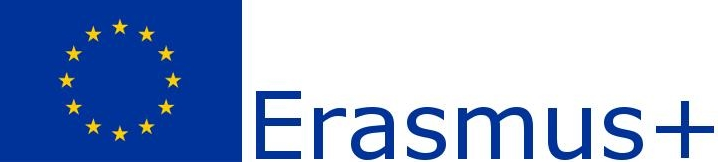 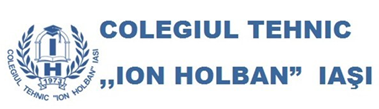 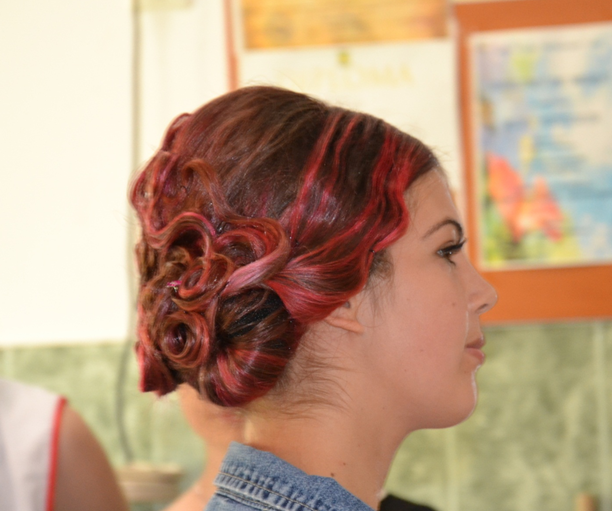 FEBRUARIE
“Frumosul este simbolul binelui moral.”- Immanuel Kant
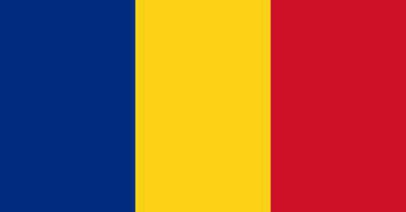 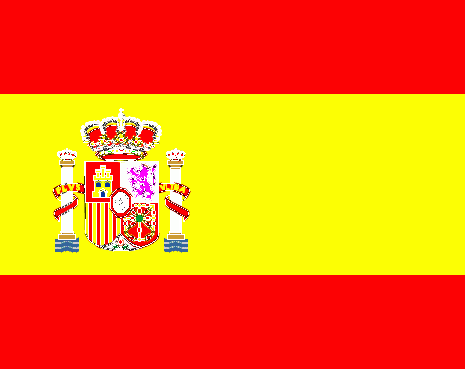 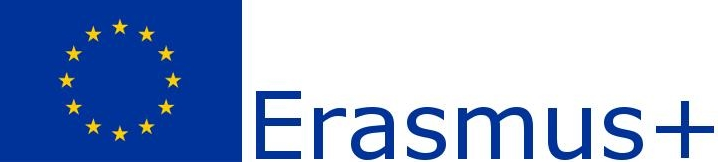 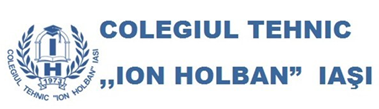 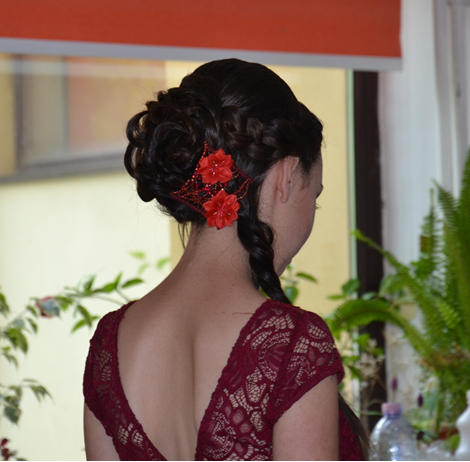 MARTIE
“Adevarata frumuseţe izvorăşte din sublim şi simplitate.”- Voltaire
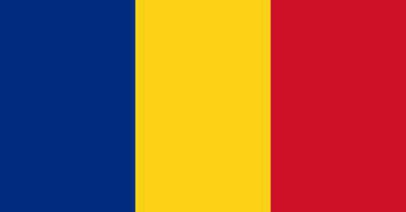 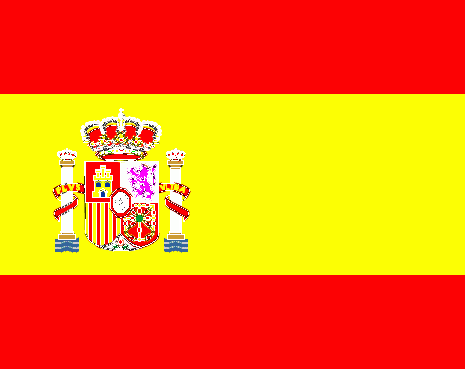 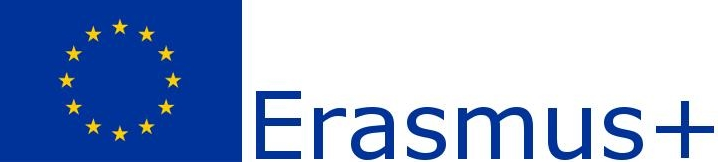 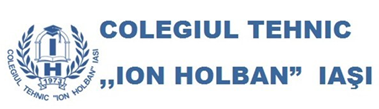 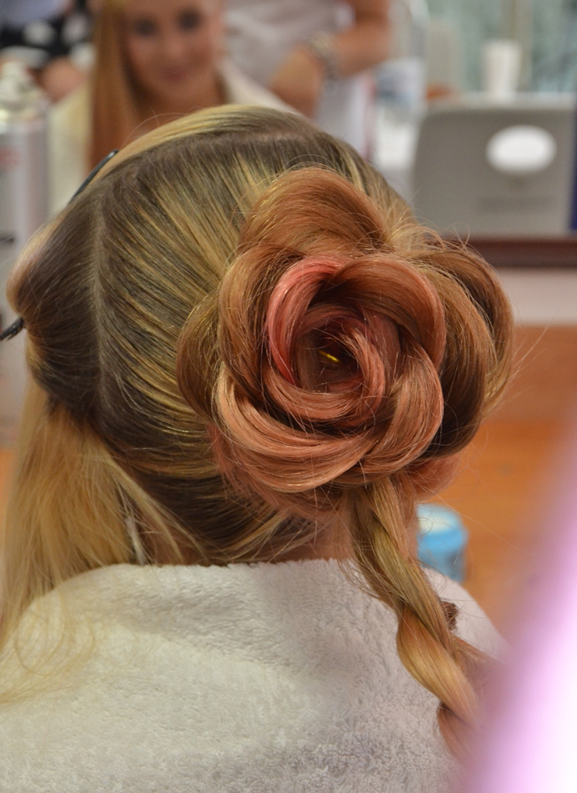 APRILIE
“Oricine are abilitatea de a vedea frumuseţea nu va îmbătrâni niciodată” – Franz Kafka
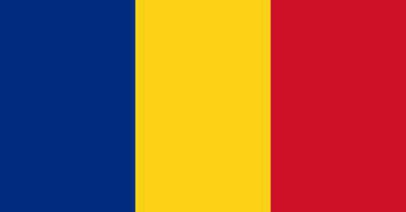 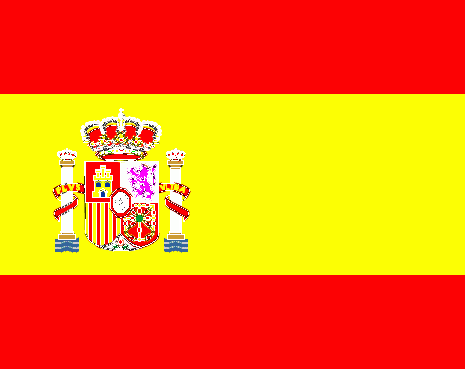 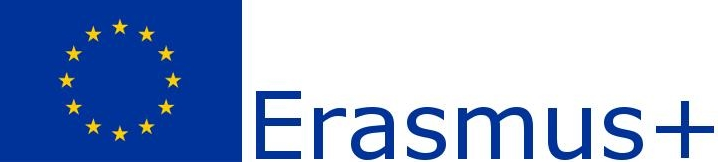 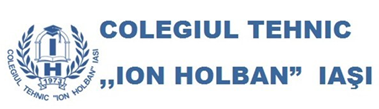 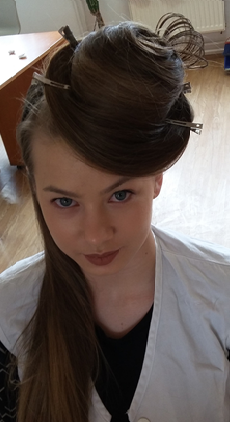 MAI
“Dragostea de frumuseţe este Gust.  Crearea de frumuseţe este Artă.” – Ralph Waldo Emerson
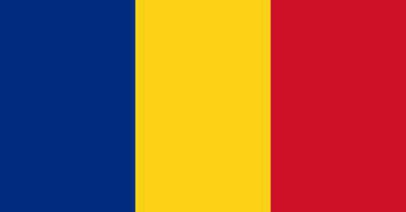 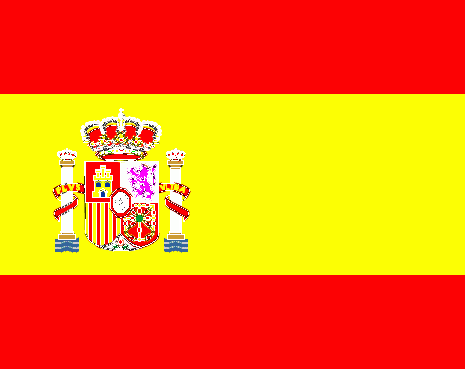 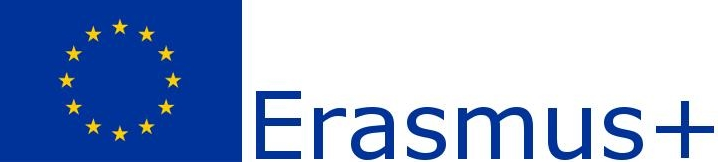 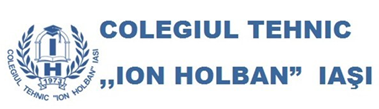 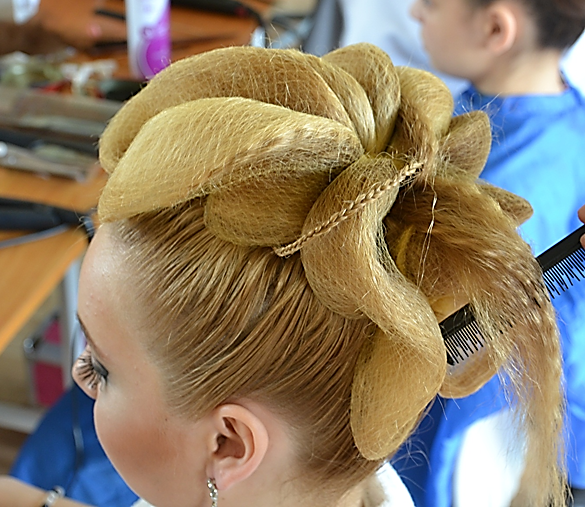 IUNIE
“Unii oameni, indiferent cât de batrâni sunt, niciodată nu îşi pierd frumuseţea. Au mutat-o din feţele în inimile lor.” – Martin Buxbaum
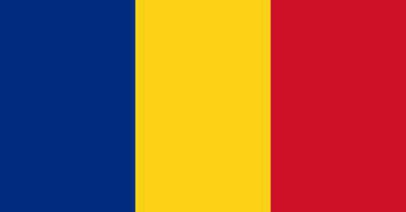 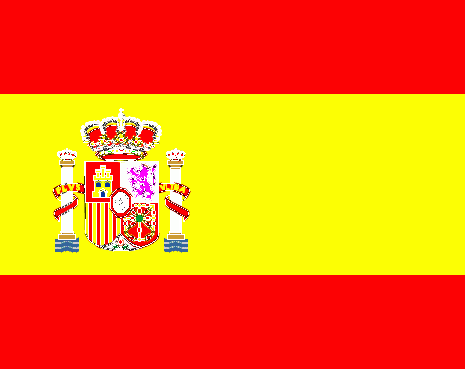 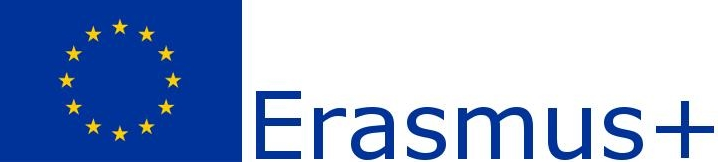 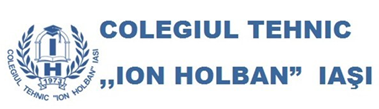 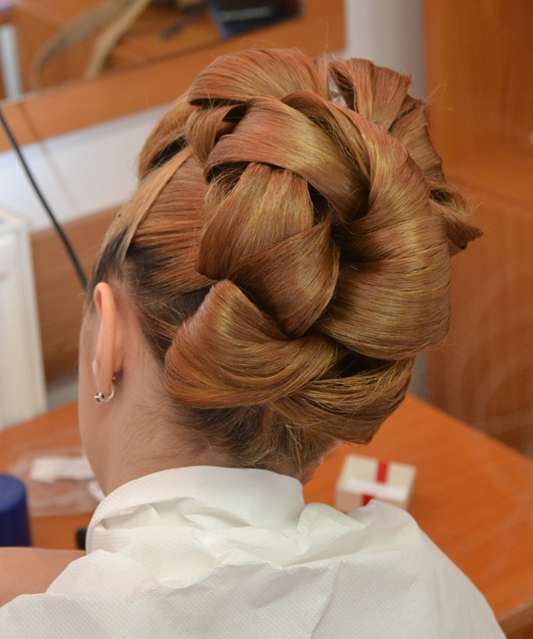 IULIE
“Gandeşte-te la toate lucrurile frumoase de lânga tine şi fii fericit.” – Anne Frank
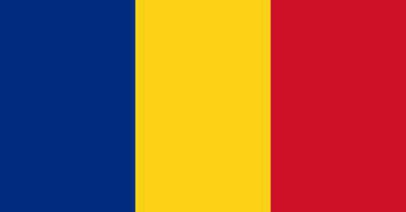 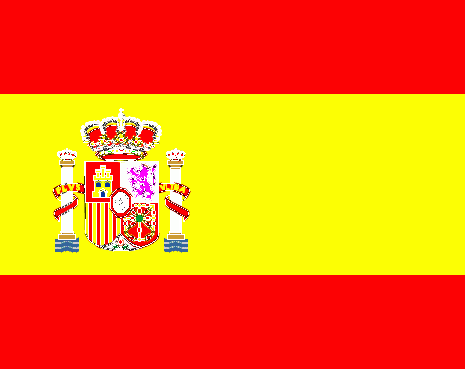 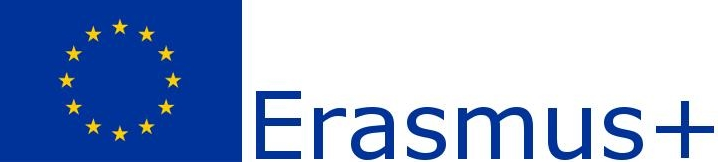 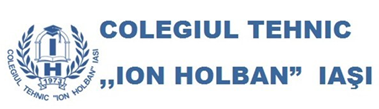 AUGUST
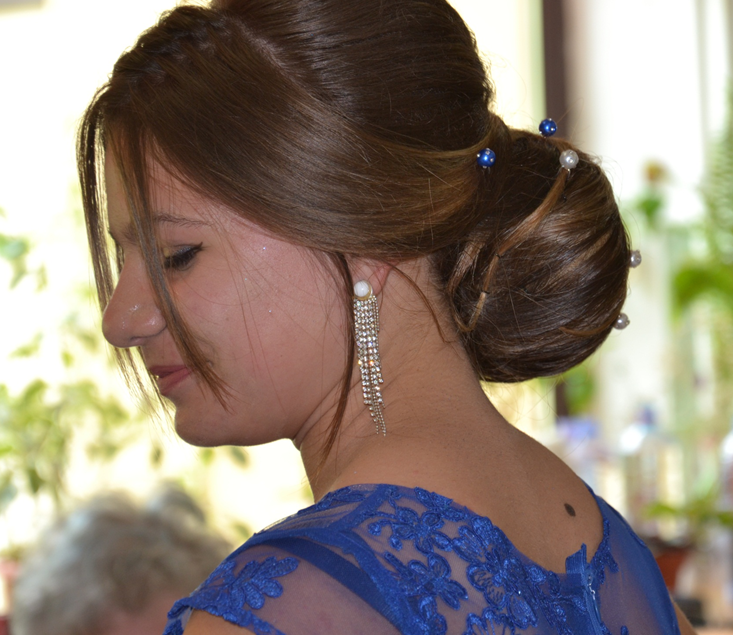 “Frumuseţea este… când te uiţi în ochii unei femei şi vezi frumuseţea în inima ei.” – Nate Dircks
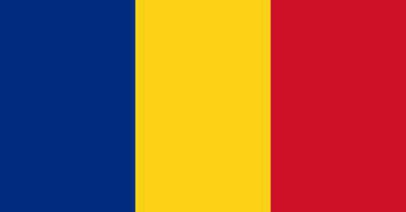 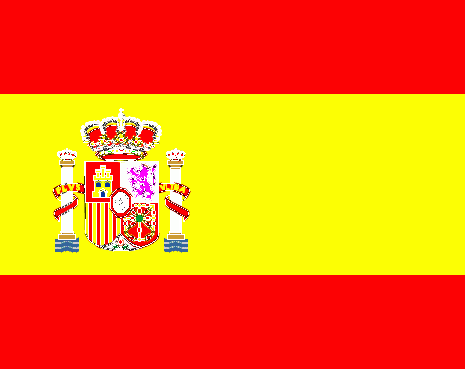 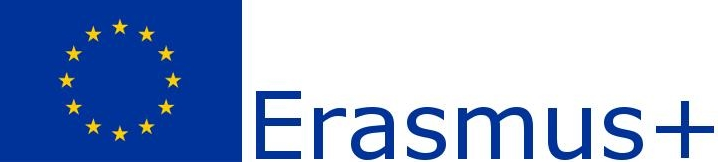 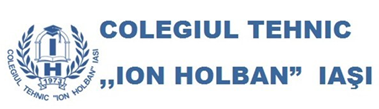 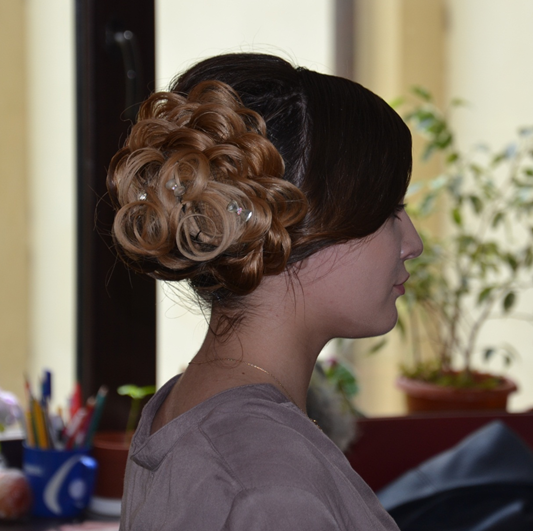 SEPTEMBRIE
“Frumuseţea este eliminarea surplusului.”- Michelangelo
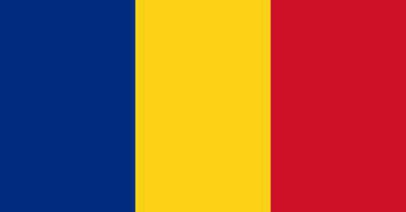 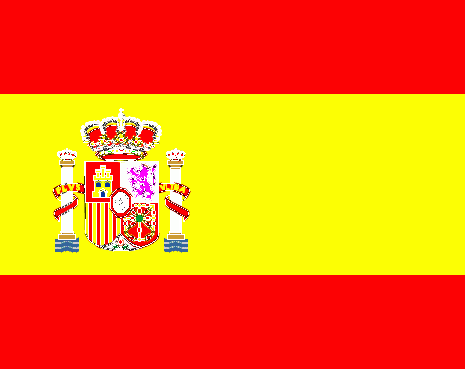 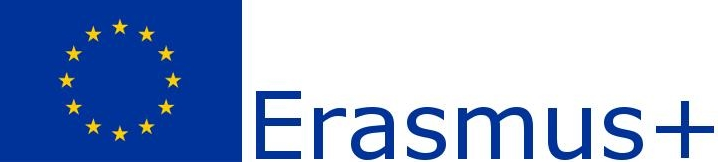 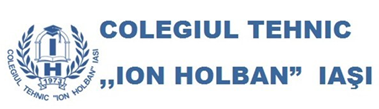 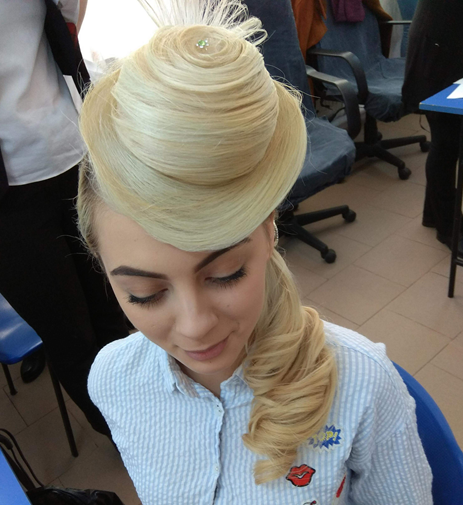 OCTOMBRIE
“Prin însăşi firea sa, omul este un artist. El caută să aducă pretutindeni în viaţa sa, într-un fel sau altul, frumosul.”- Maxim Gorky
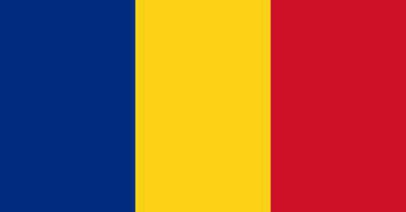 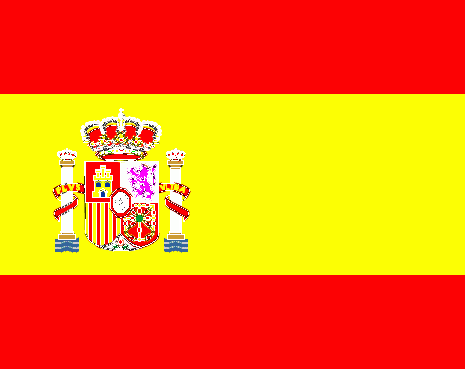 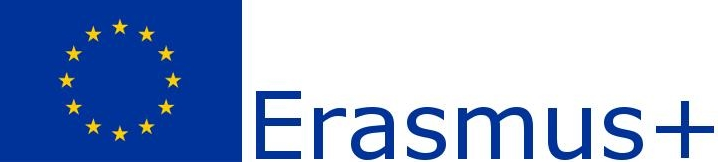 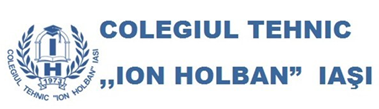 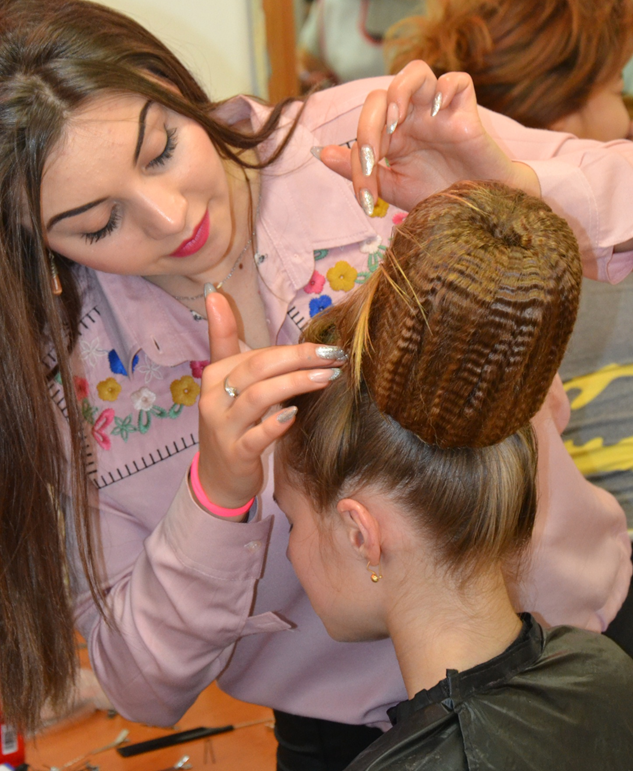 NOIEMBRIE
“Frumuseţea este promisiunea fericirii.” – Stendhal
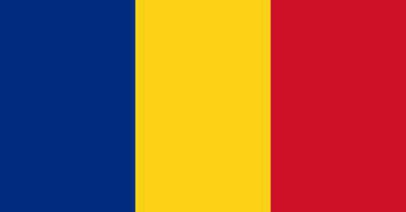 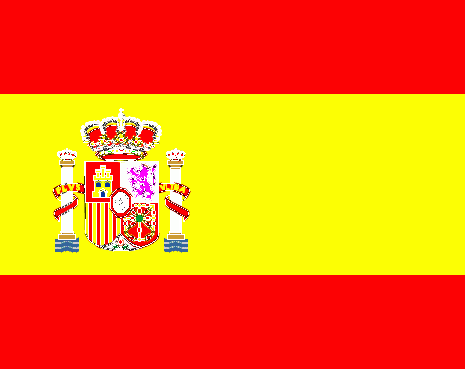 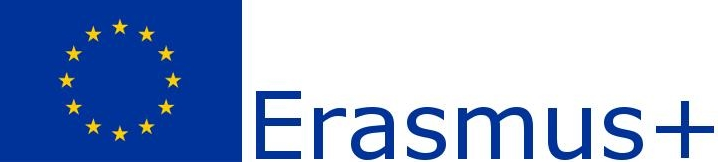 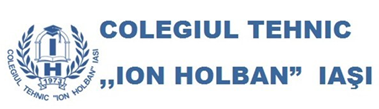 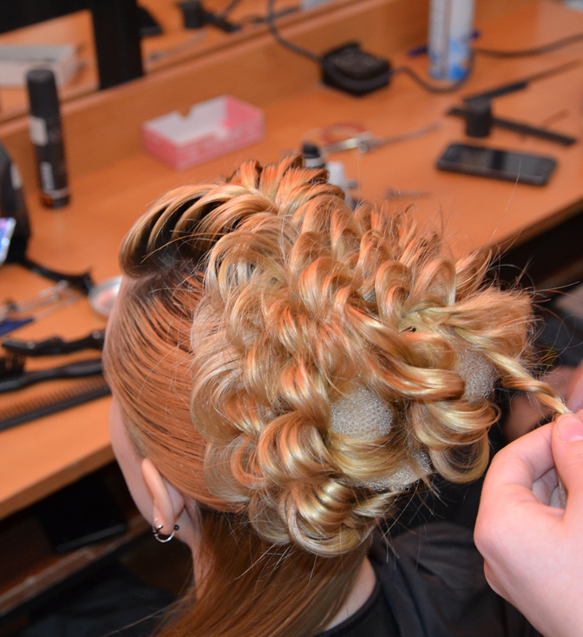 DECEMBRIE
“Viitorul aparţine celor ce cred în frumuseţea viselor lor. “– Eleanor Roosevelt
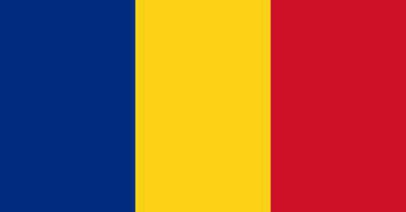 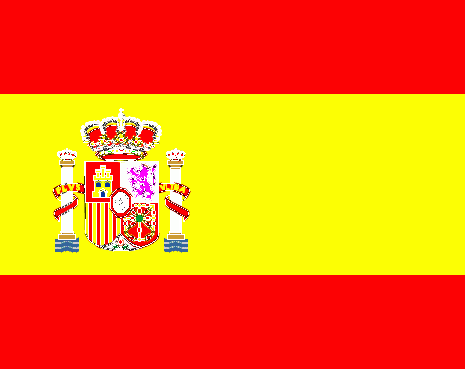 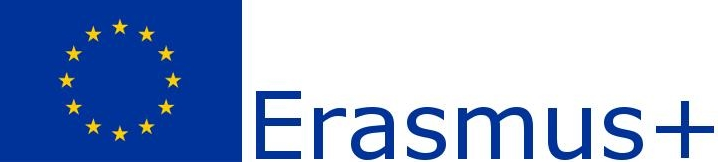 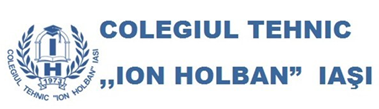